Sociology Chapter 3 Culture Section 1- The Basis of Culture
Culture and Society
Culture 
 knowledge, language, values, customs, and physical objects that are passed from generation to generation among members of a group.
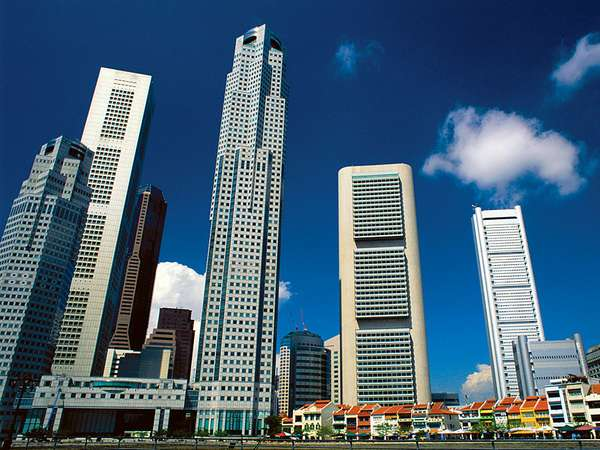 Material Side 
Physical objects 
Skyscrapers, fast-food restaurants, cell phones, and cars.
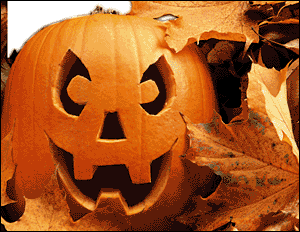 Nonmaterial Side 
Beliefs, rules, customs, family systems, and a capitalist economy.
Culture and society cannot exist without the other, but they are not identical.
Society- a group of people who live in a defined territory and participate in a common culture.
Human behavior is based on culture. 
Human cultural behavior must be learned.
Culture and Heredity
Instincts – genetically inherited patterns of behavior.
Why is culture more important than instinct in determining human behavior?
If humans were controlled by instinct, we would all behave in the same way.
Mothering instinct
All women would want children
Humans rely on the culture they have created for their basic needs.
How does heredity affect behavior?
Genetic inheritance also plays a role on human behavior.
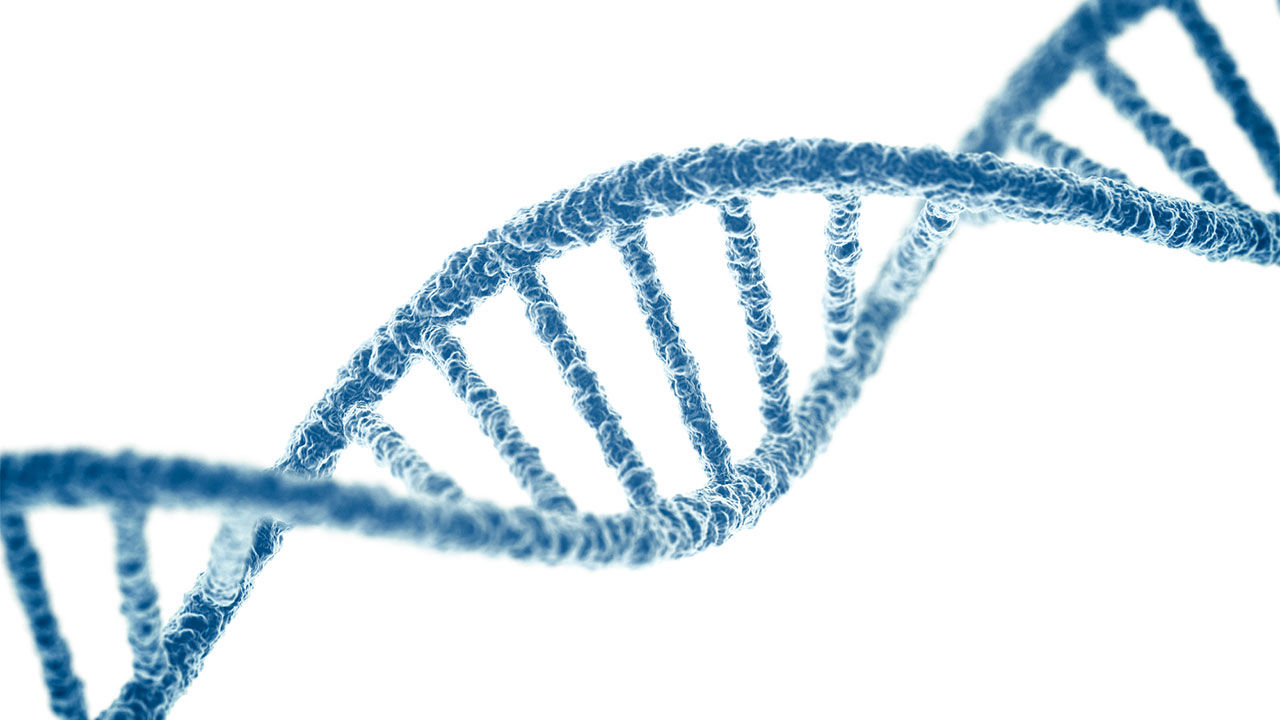 Nature versus Nurture 
Using studies of identical twins, researchers have determined that about half of your personality traits are determined by your genetic makeup and about half by environmental factors.
Reflexes 
Simple, biologically inherited, automatic reactions to physical stimuli.
We also have biologically inherited drives, or impulses, to reduce discomfort. 
We want to eat, drink, sleep, and associate with others.
Sociobiology
The study of the biological basis of human behavior. 
It combines Darwin’s theory of natural selection with modern genetics.
How do sociobiologists view human behavior?
According to Darwin’s theory of evolution, organisms evolve through natural selection.
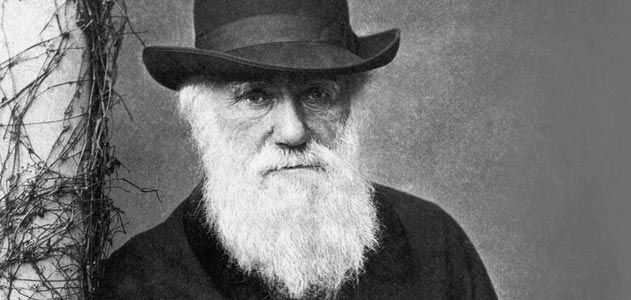 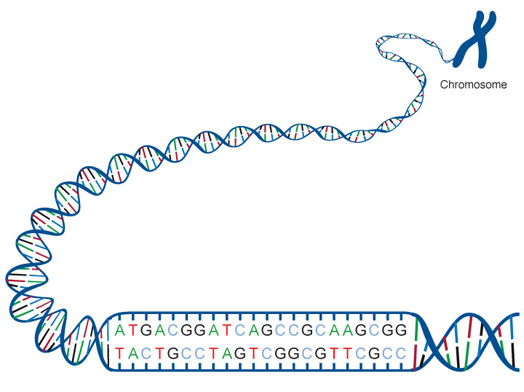 Sociobiologists assume that the behaviors that best help people are biologically based and transmitted in the genetic code.
Many non-human animals, claim sociobiolgists, show intelligence of a kind formerly thought to be unique to humans.
What are some criticisms of sociobiology?
The importance placed on genetics could be used as a justification to label specific races as superior or inferior.
Critics also point out that there is too much variation in societies around the world for human behavior to be explained on strictly biological grounds.
Is there a middle ground?
Genes work with culture in a complex way to shape and limit human nature and social life.